L’infiammazione sistemica nella cirrosi epatica : 
abbiamo le armi per curarla ? 

Gaetano Scifo
Natural History of Cirrhosis
Chronic liver disease
Decompensated cirrhosis
Further decompensated cirrhosis
Compensated cirrhosis
Acute on chronic liver failure (ACLF)
Adapted from Jalan R.  et al.  Gastroenterology 2014 ; 147 : 4-10
[Speaker Notes: tercer punto: el más importante
En los últimos 10 años se ha descrito un nuevo síndrome, ACLF, que puede desarrollarse en cualquier estadio de la enfermedad pero especialmente en la fase de descompensación.]
CSPH :The Main Predictor of Decompensation
Inflammation in severe liver disease
Inflammation is a first-line of the innate immune system 
to danger signals from pathogens or from damaged cells
Engelman C., Bernardi M et al J Hepatol 2021
Deregulation of the gut endothelial barrier & Translocation of mediators of inflammation
Gut Bacterial Translocation Has a Prognostic Value In Liver Cirrhosis
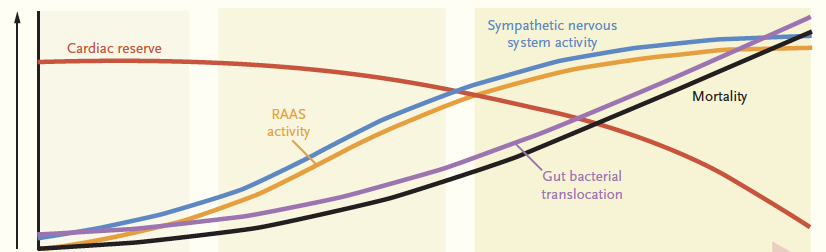 DISEASE 
PROGRESSION
DISEASE 
PROGRESSION
DISEASE 
PROGRESSION
Ge PS et al. NEJM 2016
Dysbiosis in Liver Cirrhosis
Fan Y. et al Front in Immunol , 12 , 2021
Reduced metagenomic species richness
Solè C. et al , Gastroenterology 2021
Rates of first decompensation
Costa D. et al J Hepatol , 74 , 2021
PREDICT STUDY
Trebicka J.  et al  J Hepatol , 73 , 2020
Incidence of mortality or liver transplantation in decompensated ACLD
Costa D. et al J Hepatol , 74 , 2021
Systemic inflammation increases across stages of ACLD and correlates with decompensation and mortality
Costa D. et al J Hepatol , 74 , 2021
Trend dell’infiammazione nella cirrosi
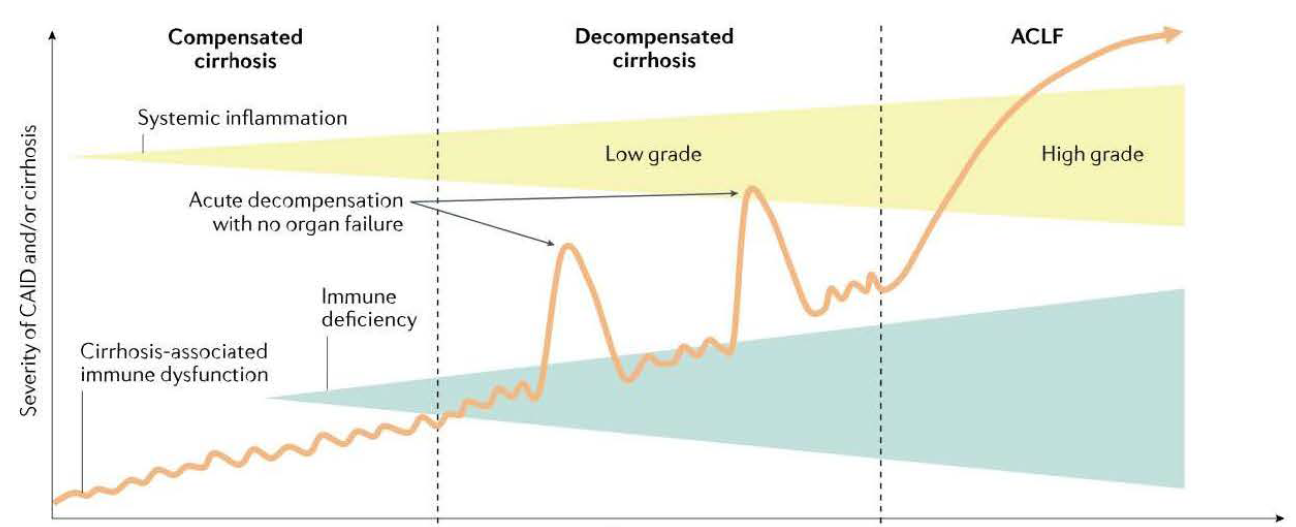 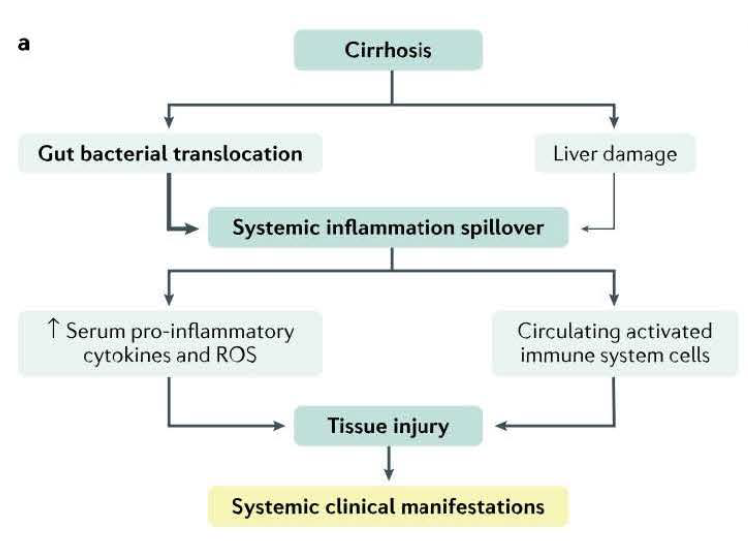 I picchi di infiammazione dovuti a fattori infettivi (come le infezioni batteriche) o non infettivi (come l'alcol) peggiorano la disfunzione circolatoria sistemica e contribuiscono alla precipitazione degli episodi di scompenso acuto (come ascite, danno renale acuto ed encefalopatia) nella cirrosi scompensata stabile e la disfunzione immunitaria che aumenta criticamente il rischio di infezioni .
Albillos  A. at al, Nature 112  February 2022 I Vol. 19
The pathophysiological paradigma of decompensated cirrhosis
From splanchnic /systemic vasodilatation and hyperdynamic circulation to  systemic inflammation , mitochondrial dysfunction, oxidative stress and metabolic changes
Engelman C., Bernardi M. et al, J Hepatol 2021
Metabolic alterations in decompensated cirrhosis
Upon inflammatory conditions 
and cellular injurj mitochondria 
become dysfunctional and cells 
shift from producing ATP by 
OXPHOS to aerobic glycolysis
Engelman C. , Bernardi M. J Hepatol 2021
Systemic inflammation is the major driver 
of progression  from compensated  to decompensated cirrhosis , the recurrence of AD and the development of single MOF .
After the first episode of AD,                             systemic inflammation follows a chronic course             with transient episodes of reactivation                    due to proinflammatory precipitants                                                                                          or to bursts of translocation of                                 viable intestinal bacteria or bacterial products .     
ACLF is the extreme expression of
severe systemic inflammation  .
Targeting Gut-Liver Axis
1
2
Albillos A., Wiest R. , J Hepatol 2017
E’ possibile prevenire il primo     evento  di  scompenso ?
Mandorfer M., Simbrunner B. , Clin Liver Dis 25,2021
New Paradigm for CPSHpost PREDESCI
Treating dysbiosis in liver cirrhosis
FMT
Suk KT , Gastroenterol  Hepatol 2021
Microbiome-targeted therapeutics
Azione della Rifaximina  
sull’asse intestino fegato
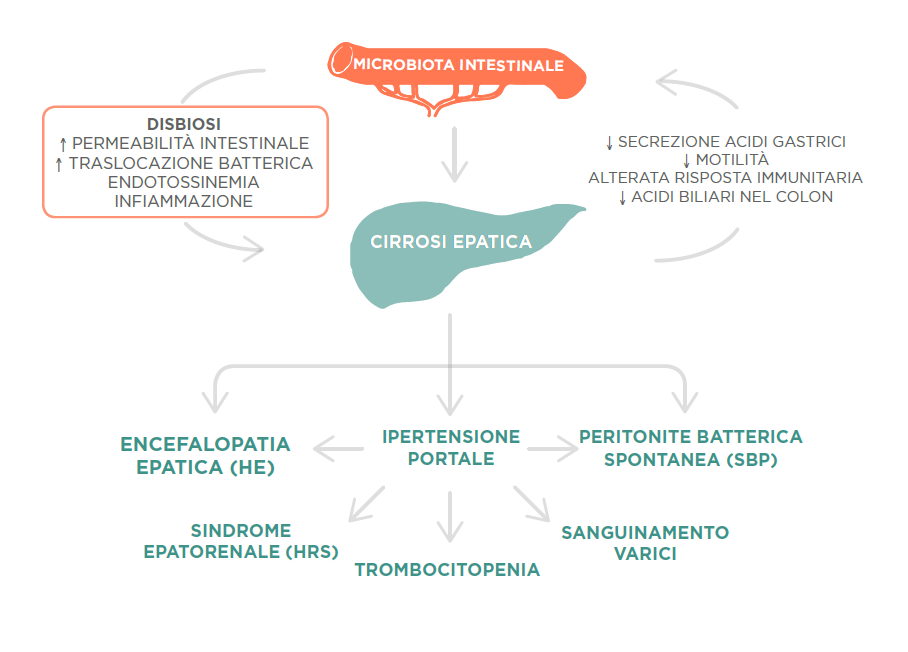 Antibiotico orale , minimamente assorbito , attivo verso batteri   Gram + e Gram - , improbabile induttore di antibiotico resistenza
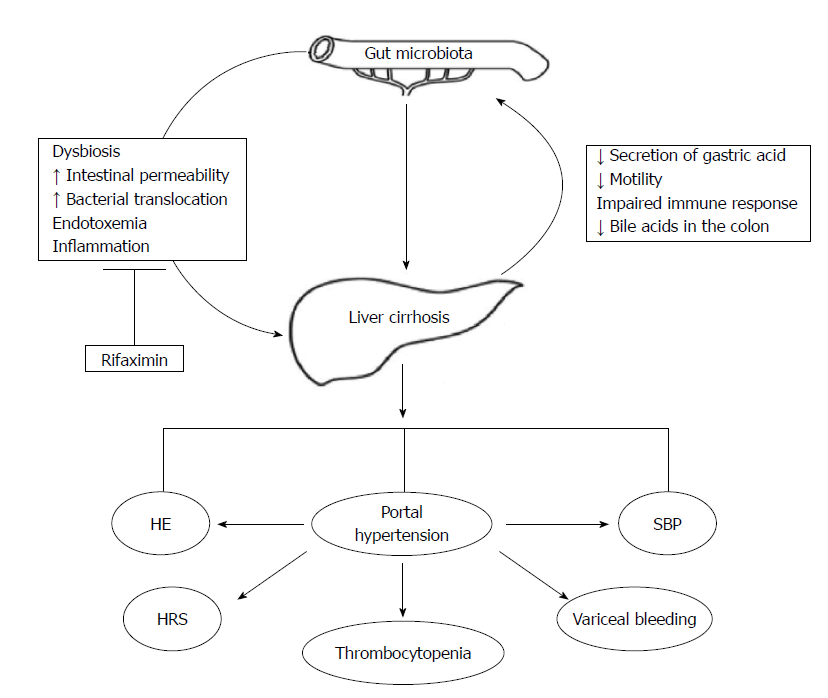 Rifaximina 550 mg riduce l’endotossiemia e l’infiammazione in modo sia diretto che indiretto:
Riducendo la traslocazione batterica
Contrastando la sovracrescita batterica 
Modulando la composizione e la funzione del microbiota.
Ponziani FR et al . World J Gastroenterol 2015 November 21
[Speaker Notes: Riassumendo l’encefalopatia epatica riconosce una genesi multifattoriale e oltre all’ammoniaca diversi fattori sembrano concorrere allo sviluppo dell’encefalopatia epatica, in particolare:
Alterazione del microbiota intestinale e la sovracrescita batterica.
Traslocazione batterica intestinale 
Infiammazione sistemica e l’endotossiemia 
Sulla base di queste recenti evidenze è oggi impostato il moderno approccio terapeutico all’encefalopatia epatica, che mette al centro il ruolo dell’intestino e il microbiota intestinale. 
In questo contesto il trattamento con la rifaximina si caratterizza per l’effetto sull’asse intestino fegato. In particolare la rifaximina riduce l'endotossiemia e l'infiammazione sia direttamente che indirettamente, riducendo la traslocazione batterica, contrastando la sovracrescita batterica e modulando la composizione e la funzione del microbiota intestinale. Questa azione di riduzione dell’endotossiemia da parte di rifaximina si traduce quindi in una riduzione della mortalità attraverso la riduzione dell’infiammazione e della disfunzione immunitaria e delle infezioni che come abbiamo visto sono fattori precipitanti che portano agli episodi di scompenso.]
Rifaximina :
azione antiinfiammatoria diretta
Rifaximina agisce da agonista intestinale del recettore nucleare PXR ( Pregnan X Receptor). 

L’attivazione del PXR da parte di rifaximina provoca:

la riduzione dell’espressione genica dei recettori TLR4 (Toll Like Receptor 4), che rappresentano il bersaglio dell’endotossina (LPS)

l’inibizione dell’espressione del fattore trascrizionale NF-KB, con conseguente riduzione del rilascio    dei mediatori dell’infiammazione come   il TNF-α, l’IL-8 e la PGE₂
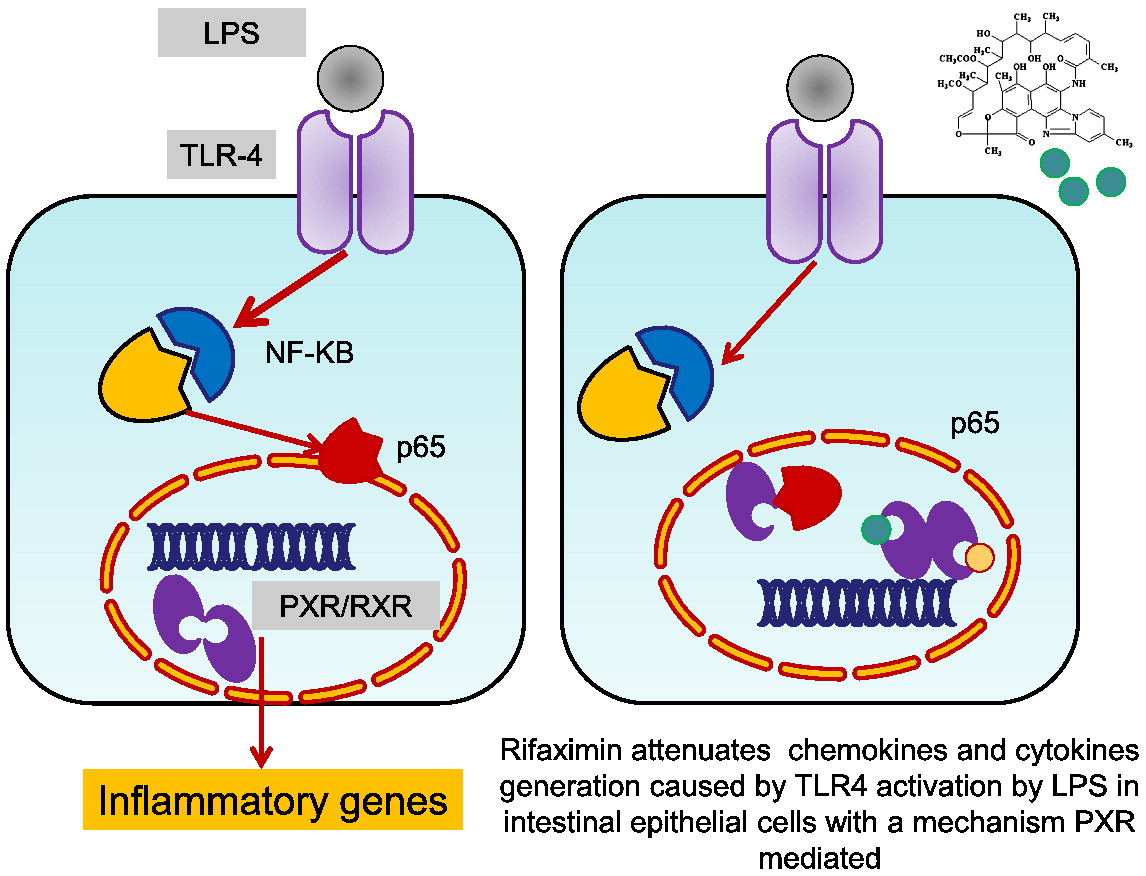 Mencarelli A et al, Eur J Pharmacol. (2011)
Rifaximin : anti-bacterial translocation drug
Caraceni P. et al , J Hepatol 2021
RYFSIS STUDY
Placebo controlled double-blind study : 
38 cirrhotics pts with HE random. 1:1 to receive Rifaximine x 90 days
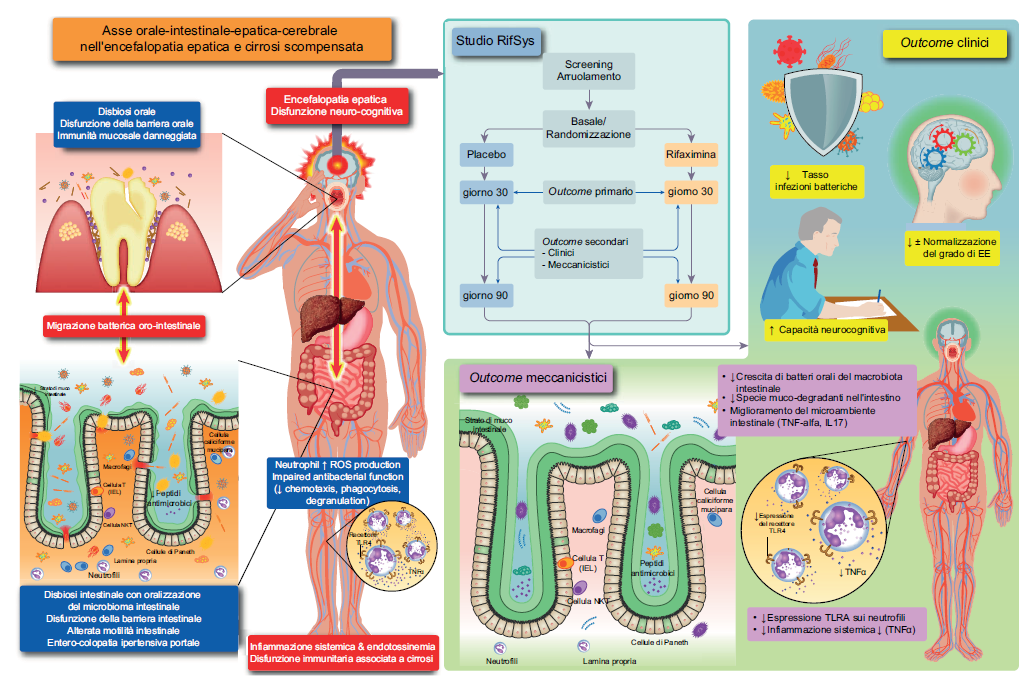 HIGHLIGHTS
La  RIFAXIMINA  550 mg b.i.d. :
Riduce l'infiammazione sistemica di origine intestinale sopprimendo       l ‘ oralizzazione del microbioma intestinale;

Sopprime le specie che degradano la mucina ricche di sialidasi, ( Streptococcus salivarius e Veillonella spp.)

Favorisce il ripristino        della flora intestinale aumentando le risposte ai patogeni e promuovendo la riparazione della barriera intestinale 

Riduce  la probabilità di infezione
Patel  V.C. , Shawcross D. ,  J Hepatol  vol 76 , 2022
[Speaker Notes: Relativamente all’infiammazione sistemica nei pazienti cirrotici con encefalopatia epatica vi segnalo lo studio rifsys uno studio randomizzato in doppio cieco vs placebo dove oltre a fattori clinici sono stati analizzati anche fattori meccanicistici che riguardano il processo infiammatorio in questa tipologia di pazienti.
Riduzione del 50% della produzione spontanea di specie reattive dell'ossigeno (ROS) 30 gg dopo l'inizio della terapia.

La  rifaximina-α sopprime i batteri intestinali che traslocano dalla bocca all'intestino e causano una disfunzione della parete intestinale abbattendo la barriera protettiva del muco. Questa soppressione risolve l'encefalopatia e riduce l'infiammazione nel sangue, prevenendo lo sviluppo delle infezioni.
Studio randomizzato in Doppio Cieco Controllato Vs Placebo
Metodi: Rifaximina-α 550mg X 2 die versus placebo :
Arruolati  38 pazienti ( 19 Rifa vs 19 placebo) con cirrosi e OHE persistente o con ≥ 2  episodi di Overt (OHE) nei 6 mesi precedenti
Endpoint primario
Riduzione del 50% della produzione spontanea di specie reattive dell'ossigeno (ROS) 30 gg dopo l'inizio della terapia.
Endpoint secondari
Clinici: grado HE, PHES (Psychometric Hepatic Encephalopathy Score), HRQoL e l'incidenza di infezione e insufficienza d'organo a 30 e 90 giorni.]
Riduzione infiammazione sistemica
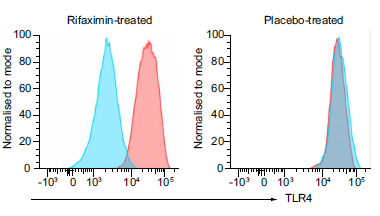 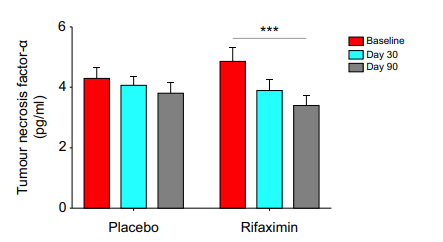 Espressione neutrofila dei TLR-4 a 30 giorni ( blu)  comparata          con il basale (rosso )
Significativa riduzione dell’espressione dei TLR-4 dei neutrofili circolanti al giorno 30 nei pazienti trattati con rifaximina-  ma non nel gruppo placebo
Dopo 90 giorni di trattamento con rifaximina, è stata osservata una riduzione significativa (p<0,001)  del livelli plasmatici di TNF-α.
Lo studio non ha raggiunto l’endpoint primario : 
abbattimento del 50 % della produzione di ROS da parte dei leucociti dei pazienti arruolati
Patel V.C. , Shawcross D.,  J Hepatol vol 76 2022
[Speaker Notes: Tra i vari risultati di questo studio vi riporto quelli meccanicistici che risultano molto interessanti poiché provano effettivamente l’efficacia di rifaximina sulla riduzione di fattori infiammatori sistemici]
Systemic Inflammation & Liver Function
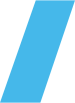 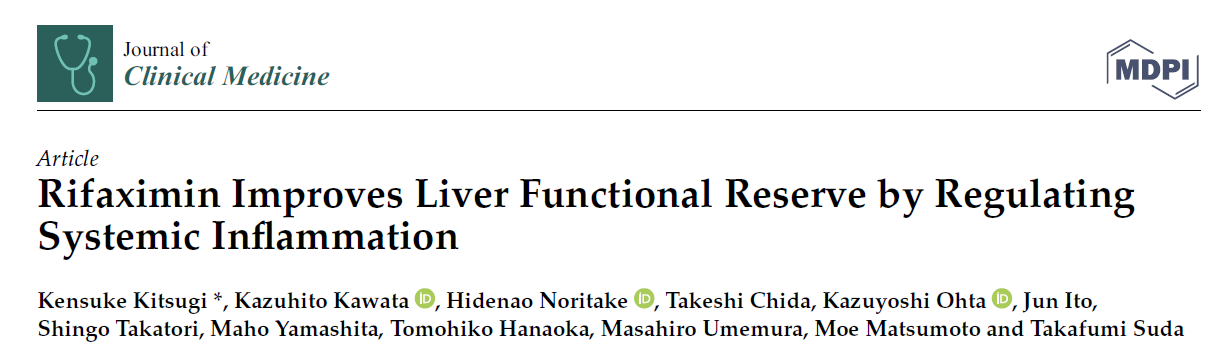 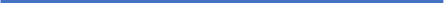 Observational  Retrospective  Study  2016-2021
Pts  66   >  29
J. Clin. Med. 2023, 12, 2210.
Rifaximina migliora PCR e CAR
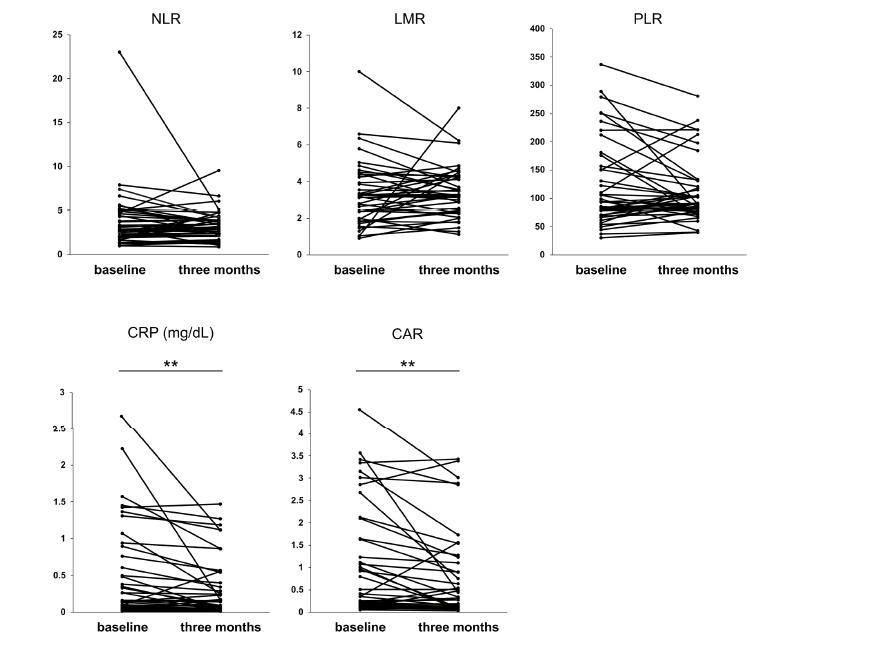 La somministrazione per tre mesi di Rifaximina 1200 mg /die non migliora significativamente  NLR/ LMR ma migliora i livelli di PCR  ( p< 0,01 ) e CAR ( p<0,91 )
Marcatori  di infiammazione           dopo tre mesi di assunzione di  Rifaximina.
**p<0,01. 
NLR, rapporto neutrofili-linfociti; LMR, rapporto linfociti-monociti; 
DLP, rapporto piastrine-linfociti; CRP, proteina C-reattiva; 
CAR, CRP / albumina.
J. Clin. Med. 2023, 12, 2210
Rifaximina per tre e dodici mesi 
migliora PCR , Albumina e CPS
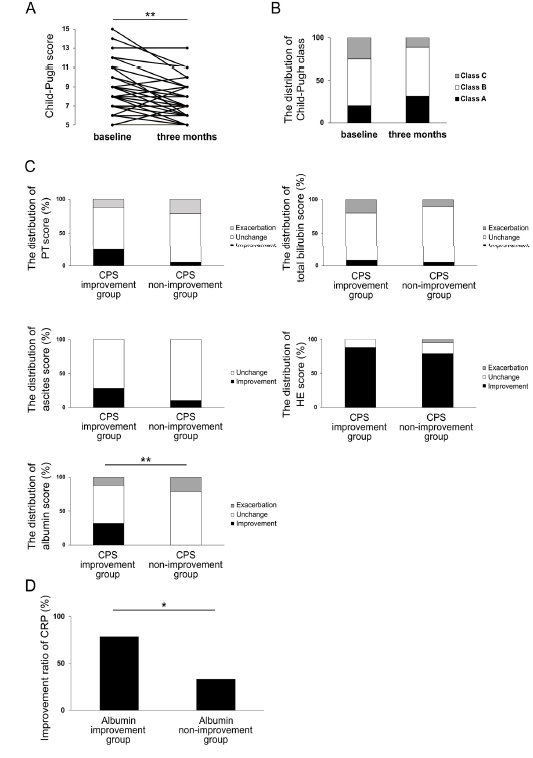 CPS (A) e distribuzione della classe Child-Pugh (B) a tre mesi di somministrazione di Rifaximina.La distribuzione delle modifiche nei parametri CPS nel gruppo di miglioramento CPS e CPS gruppo di non miglioramento a tre mesi dalla somministrazione di Rifaximina (C). La distribuzione dei cambiamenti
in CRP nel gruppo di miglioramento dell'albumina e nel gruppo di non miglioramento dell'albumina a tre mesi di somministrazione di Rifaximina (D).                 * p < 0,05, ** p < 0,01. CPS, punteggio Child-Pugh; CRP, proteina C-reattiva
J. Clin. Med. 2023, 12, 2210
Low quality of evidence
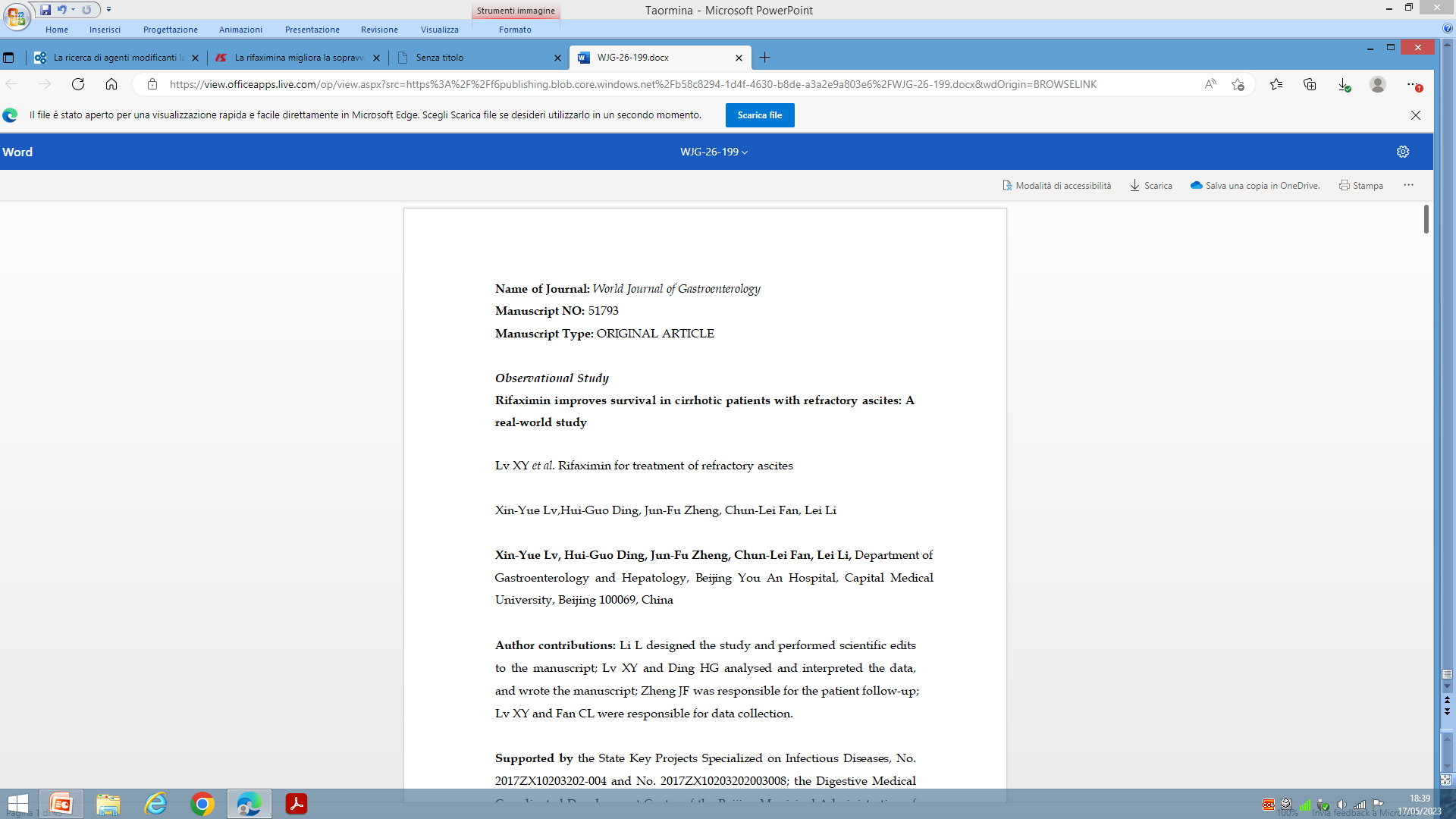 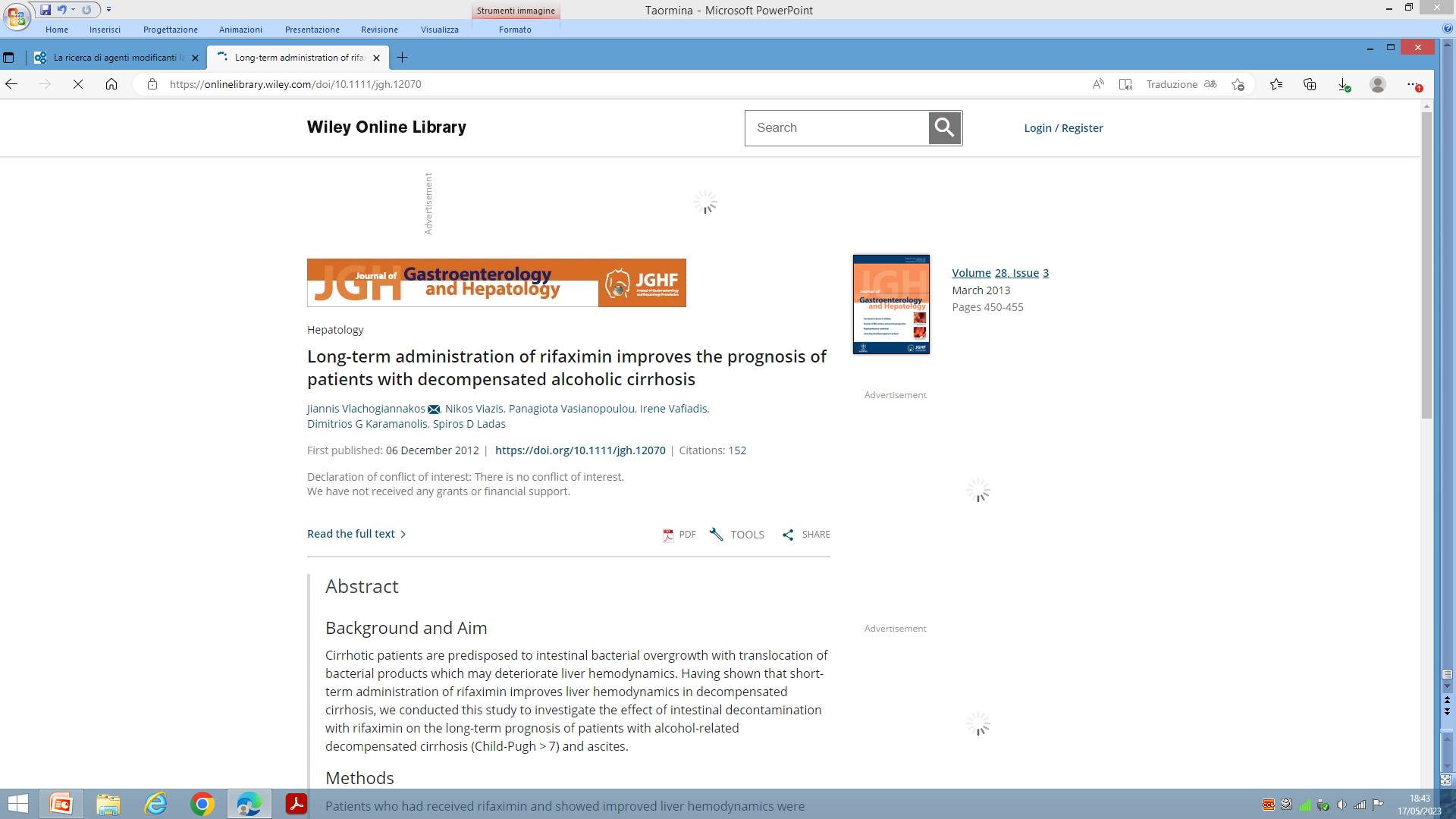 LIVER HOPE Project Pathophysiologic approach to decompensated cirrhosis
Pleiotropic effects of statins onsmall GTPases in the Liver
Pleiotropic effects are mediated by reduction of isoprenoids ( FPP, GGPP ), necessary
to activate small GTPases like Rho and Ras proteins . Statins inhibit RhoA and Rac1 prenylation modulating eNOs, NO avalaibility and enhancing stability of eNOS mRNA
Pose E.et al, J Hepatol , July 2018
Sinvastatin plus Standard Therapy for Prevention of Variceal Bleeding Not Reduce Variceal Bleeding but Increase Survival
Abraldes JG et al Gastroenterology 2016
Statins prevent ACLF
Statins prevent short-term mortality
LIVER HOPE Project :Pathophysiologic approach to decompensated cirrhosis
LIVERHOPE - SAFETY
Pose E et al Lancet Gastroenterol Hepatol 2020
LIVERHOPE – SAFETY
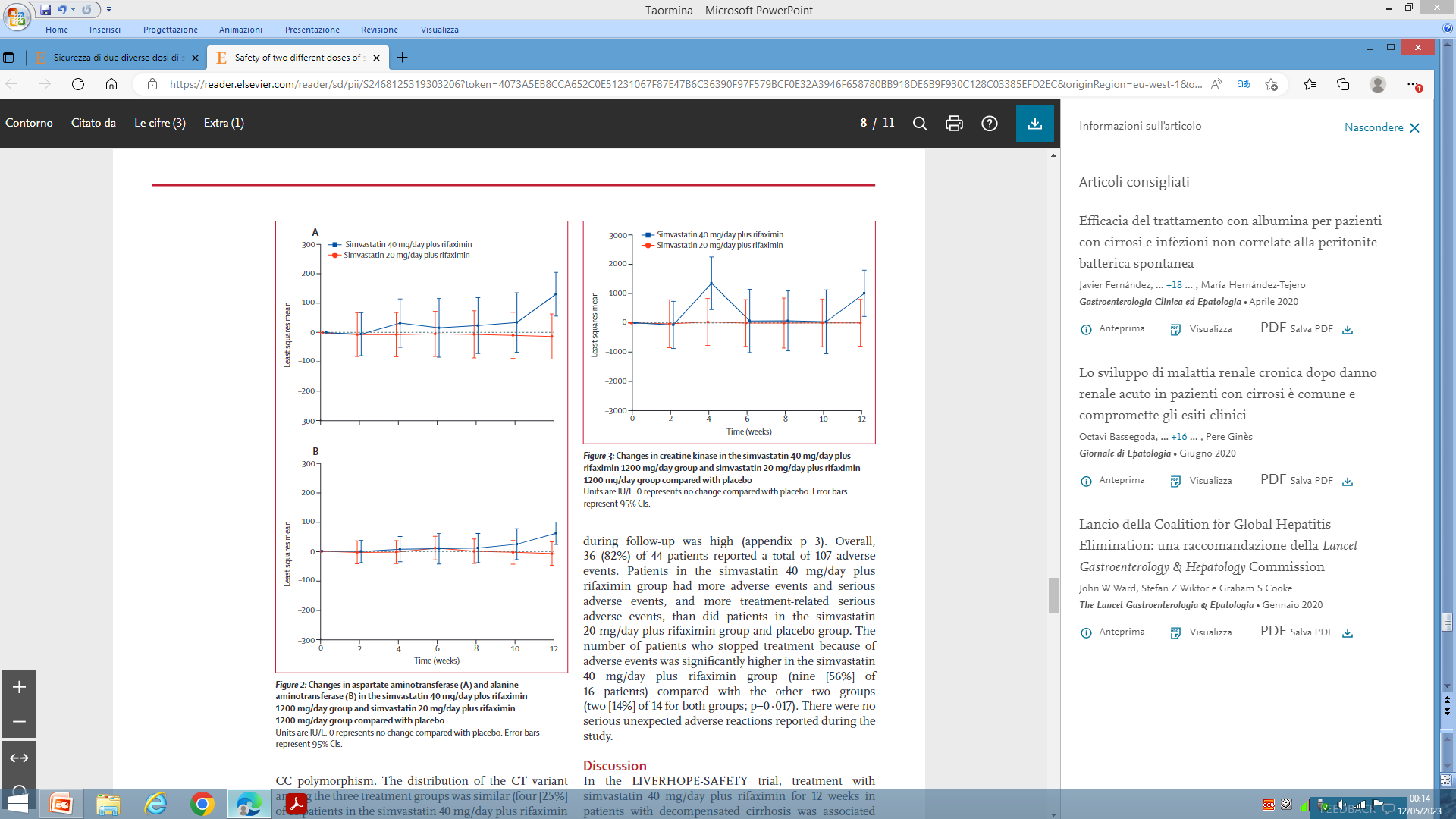 AST
CPK
ALT
The incidence of muscle-toxicity with simvastatin at daily dose of 40 mg                could  be up to 30x higher in these patients than in the general population
Modulation of systemic inflammation
Changes of Inflammatory Markers
Carvedilol plus Simvastatin modulates systemic inflammation in cirrhosis with portal hypertension and non-response to b-blockers
Pleiotropic effects of Albumin
The non oncotic properties are strictly related to the integrity of molecular structure
75%
ROS  scaveging
Most abundant circulating antioxidative system
Reducing platelet activation  and acid base balance
Binding capacity of 
PAMPS & DAMPS
Garcia Martinez R. et al Hepatology , 2019 , modified
Albumin : structure  affects  function
A 66,5 kDa globular protein synthesized by hepatocytes , the most abundant  serum protein , whose concentration ranges from 3,5 to 5 g/dl . Insulin , Cortisol and GH stimulate , while proinflammatory cytokines  inhibit albumin synthesis
A single chain of 585 AA , organized in three domains ,stabilized by 34 disulfides bonds
In Healthy Adults :
70-80% irreversible disulfide bonds  (mercaptalbumin ) 
20%  reversible disulfide bonds ( non mercaptalbumin 1)
 < 1 %  irreversibly oxidized  ( non mercaptalbumin 2 )
Albumin administration targets multiple complications in patients with cirrhosis
Zaccherini  G. et al , Hep Med : Evid and Res , 2020
The consensus on Albumin use
All  conditions  characterized  by  acute  worsening  of  effective  volemia
Long term use of albumin in decompensated liver cirrhosis
Albumin : insufficient evidence for guideline recommendations
Jagdish R.K. et al , Hepatology  , March ,2021
Albumin
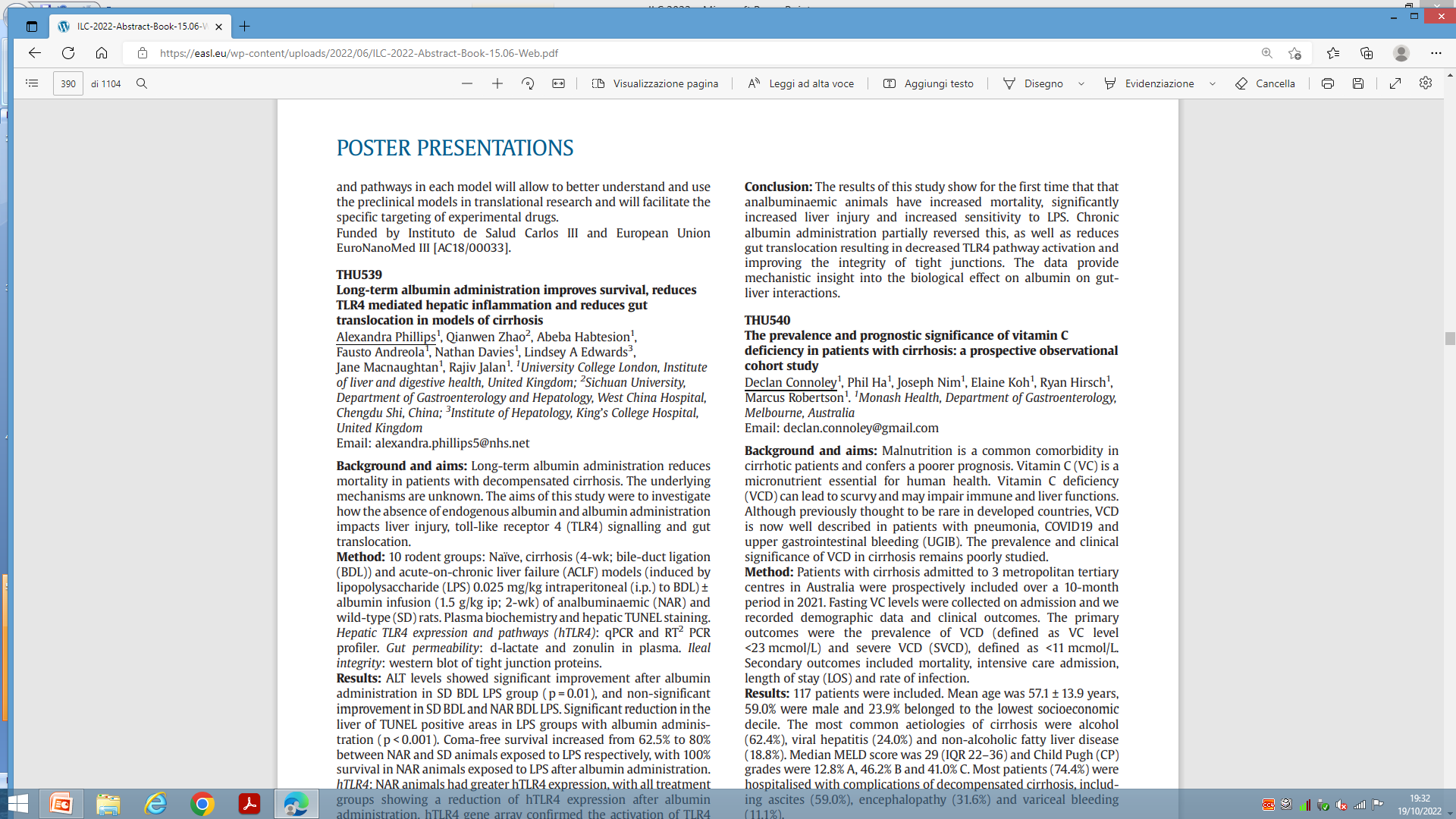 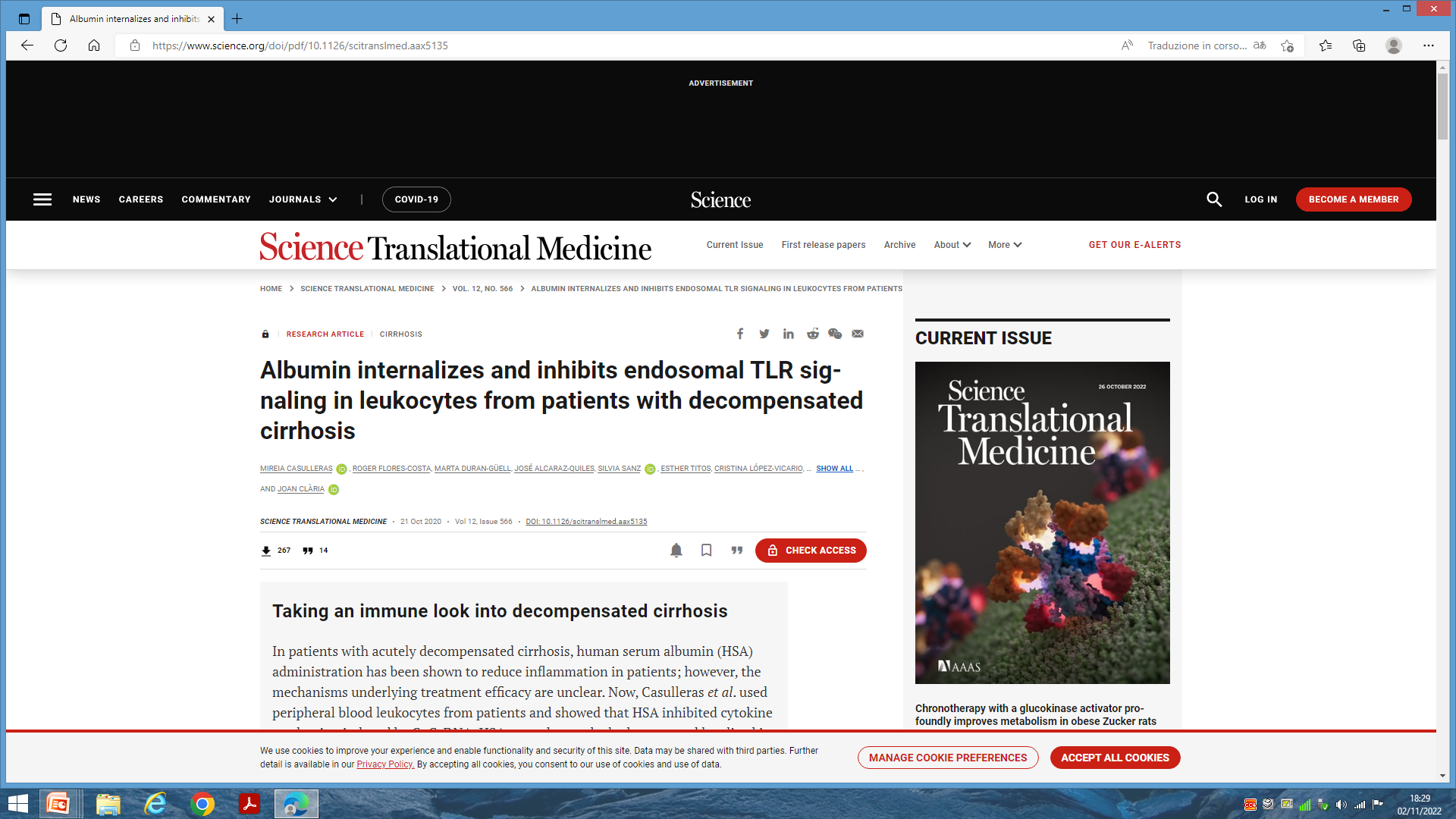 Albumin : modulator of immune and inflammatory responses
Albumin downregulates systemic inflammation in decompensated cirrhosis
Arroyo V. et al J Hepatol , 2021
Functions of Human Serum Albumin
Albumin inhibits TNF alfa synthesis
Albumin Oxydated Fractions in 
Liver Decompensated Cirrhosis
Albumin is the major 
antiapoptotic signaling agent
Albumin internalizes or inhibits endosomal TLR signaling in leucocytes from patients with  decompensated cirrhosis
Albumin infusion induce restoration of lysophosfatidylcholine
Abnormalities of Albumin  ( reversible and irreversible oxydation of the cysteine-34 residue , glycosylation , N- and C- truncations and homodimerisation ) worsens          in parallel with the severity of cirrhosis with maximal abundance in ACLF
Cytokines, PCR and irreversible oxidized albumin
Bernardi M. Gut , February 2020
Serum effective albumin in liver cirrhosis
Bernardi M. J Translational Int Med , 2023
Albumin : High vs Low dose
Fernandez J. et al Gastroenterology ,2019
Future prespectives
Develop  a personalised approach to albumin replacement

 Optimise the albumin solution 

 Better understand  albumin biology 

 Await results of ongoing current and future  trials
Pleiotropic effects of statins on small GTPases in the liver
Pose E. et al J Hepatol , july 2018
Albumin recycling by endothelial cell
Deregulation of the gut endothelial barrier & Translocation of mediators of inflammation
Cani P. D.  Gut 2018
Rifaximina per dodici mesi
migliora PCR , Albumina e CPS
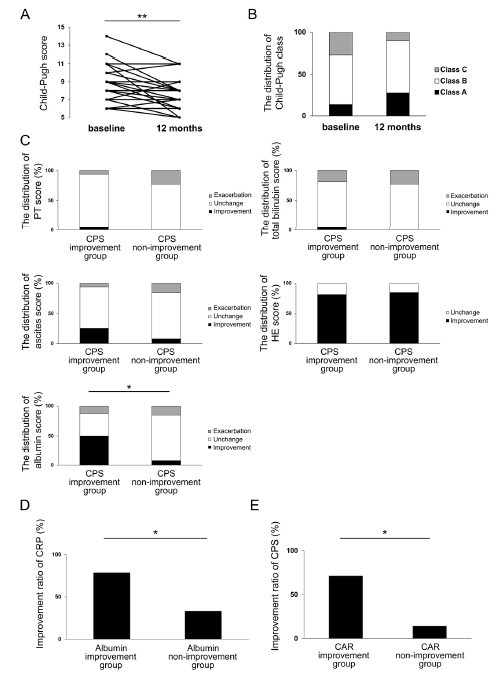 CPS (A) e distribuzione della classe Child-Pugh (B) a 12 mesi di somministrazione di Rifaximina. La distribuzione delle modifiche nei parametri CPS nel gruppo di miglioramento CPS e CPS gruppo di non miglioramento a 12 mesi di somministrazione di Rifaximina (C). Rapporto di miglioramento dei  livelli di CRP nel gruppo con miglioramento dell'albumina e nel gruppo con non miglioramento dell'albumina a 12 mesi di somministrazione  di Rifaximina (D).  Rapporto di miglioramento della CPS a 12 mesi di somministrazione di Rifaximina nel gruppo con miglioramento di CAR e nel gruppo di non miglioramento di CAR a 3 mesi (E).
J. Clin. Med. 2023, 12, 2210
Effetto eubiotico
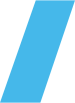 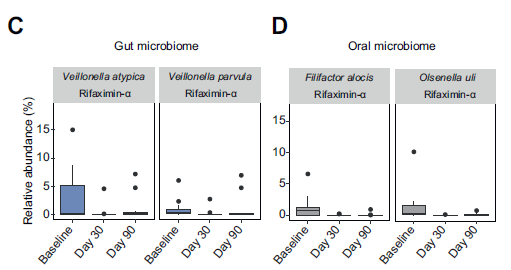 Rifaximina sopprime le specie mucino degradanti ricche in sialidasi ( Streptococcus spp e Veillonella spp )

C  - Rifaximina riduce la crescita nelle feci delle
       specie  di origine orale con capacità mucino-
       degradanti e virulenza ai giorni 30 e 90
Patel V.C. , Shawcross D.,  J Hepatol vol 76 2022
Sinvastatin & Rifaximinmodulates the metabolomic prophile of patients with decompensated liver cirrhosis
Sinvastatin and Rifaximin :

may decrease protein catabolism 
inhibit the thriptophan-kynurenine pathway
reduce lipids and fatty acid plasma levels 
decrease  plasmatic concentrantions of secondary bile acids